畅想在同一个维度上
？
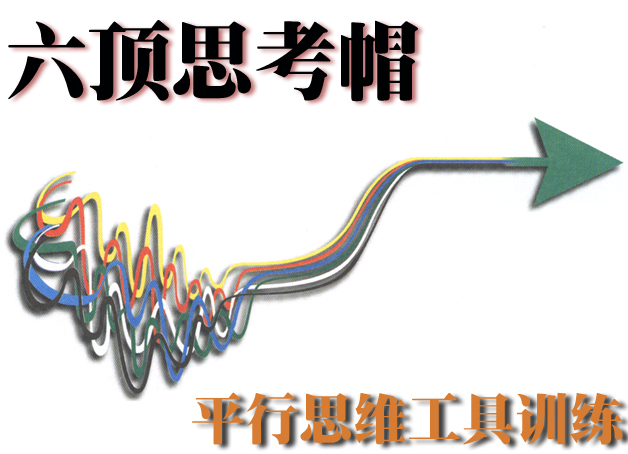 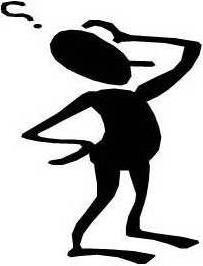 培训主讲：  一诺
爱得华·德·博诺是横向思维（另译水平思维）理论的创立者，在全世界被公认为创造性和创新思维领域以及思维技能的注意力指引领域内的领导者和权威。他在历史上第一次把创造性思维的研究建立在科学的基础上。如今“横向思维”一词作为语言的一部分，已经被收入《牛津英语大词典》、《朗文词典》，在全世界50多个国家的政界、企业界和教育界得到了推广和肯定。
创始人简介
爱德华·德·博诺“横向思维理论”曾被1984年洛杉矶奥委会组织者尤伯洛斯使用，并实现盈利1.5亿美元，一洗奥运会长期亏损的历史。同时他还因创造六顶思考帽和指导注意力工具而闻名于世。德博诺博士写过67部著作，译成38种语言在全世界传播。他的学员既有四岁儿童、少年；也有高层行政人员和诺贝尔奖获得者。
创始人简介
六顶思考帽作为思维工具已被美、日、英、澳等50多个国家政府在学校教育领域内设为教学课程。同时也被世界许多著名商业组织所采用作为创造组织合力和创造力的通用工具。这些组织包括：微软，IBM，西门子，诺基亚，摩托罗拉，爱立信，波音公司，松下，杜邦以及麦当劳等等。
六顶思考帽的成效
德国西门子公司有37万人学习德·博诺的思维课程，随之产品开发时间减少了30%。
麦当劳日本公司让员工参加“六顶思考帽”思维训练，取得了显著成效——员工更有激情，坦白交流减少了“黑色思考帽”的消极作用。
在杜邦公司的创新中心，设立了专门的课题探讨用德·博诺的思维工具改变公司文化，并在公司内广泛运用“六顶思考帽”。
成功案例
英国Channel 4电视台说，通过接受培训，他们在两天内创造出新点子比过去六个月里想出的还要多。
英国的施乐公司反映，通过使用所学的技巧和工具使他们仅用不到一天的时间就完成了过去需一周才能完成的工作。
成功案例
六顶思考帽经历了从理论到课程化开发的过程，可作用于企业的会议、决策、沟通、报告甚至影响个人生活，很多企业评价六顶思考帽的推行改善了企业文化、极大地提高了管理效能。
思考帽的用途
1.这种思维区别于批判性、辩论性、对立性的方法，而是一种具有建设性、设计性和创新性的思维管理工具。
2.它使思考者克服情绪感染，剔除思维的无助和混乱，摆脱习惯思维枷锁的束缚，以更高效率的方式进行思考。
3.用六种颜色的帽子这种形象化的手段使我们非常容易驾驭复杂性的思维。
4.当你认为问题无法解决时，“六顶思考帽”就会给你一个崭新的契机。
5.使各种不同的想法和观点能够很和谐地组织在一起。避免人与人之间的对抗。
6.经过一个深思熟虑的过程，最后去寻找答案。
7.避免自负和片面性。六顶帽子代表了六种思维角色的扮演它几乎涵盖了思维的整个过程，即可以有效地支持个人的行为，也可以支持团体讨论中的互相激发。
六顶思考帽的作用与价值
独立思考
我的思维有局限性么？
传统思维的误区
——局限性思维
盲人摸象，可悲的不是摸象人，而是真“象”。
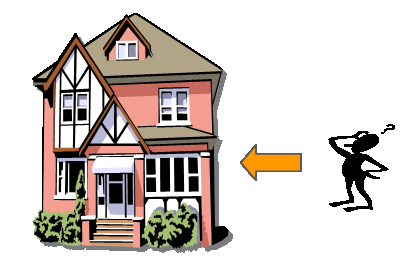 S
?
W
O
T
优势
劣势
积极因素
Strength
Weakness
内部因素
Opportunity
Threat
机遇
挑战
外部因素
SWOT
消极因素
这是一段两位老师关于新考试方案的对话：
A：我想请学生自己出考题考试。
B：他们自己出题？但是如何阻止有人出题目过于简单呢？
A：我会请他们出100道题，而且我会根据他们题目的全面性和挑战性来打分。
B：对你来说，打分可能很困难。
A：可能是。但我认为比起只做我出的题目来说，这种方法能更好的检测他们的学习。
B：有的家长可能不同意。他们担心小孩知道答案，会影响学习。
A：这点我会和家长沟通的，听听他们的意见。
B：好。这将是有趣的实验。但凭我的经验，觉得有可能会失败。
情景模拟
优势
Strength
A：我想请学生自己出考题考试。
B：他们自己出题？但是如何阻止有人出题目过于简单呢？
A：我会请他们出100道题，而且我会根据他们题目的全面性和挑战性来打分。
B：对你来说，打分可能很困难。
A：可能是。但我认为比起只做我出的题目来说，这种方法能更好的检测他们的学习。
B：有的家长可能不同意。他们担心小孩知道答案，会影响学习。
A：这点我会和家长沟通的，听听他们的意见。
B：好。这将是有趣的实验。但凭我的经验，觉得有可能会失败。
劣势
Weakness
A：我想请学生自己出考题考试。
B：他们自己出题？但是如何阻止有人出题目过于简单呢？
A：我会请他们出100道题，而且我会根据他们题目的全面性和挑战性来打分。
B：对你来说，打分可能很困难。
A：可能是。但我认为比起只做我出的题目来说，这种方法能更好的检测他们的学习。
B：有的家长可能不同意。他们担心小孩知道答案，会影响学习。
A：这点我会和家长沟通的，听听他们的意见。
B：好。这将是有趣的实验。但凭我的经验，觉得有可能会失败。
A：我想请学生自己出考题考试。
B：他们自己出题？但是如何阻止有人出题目过于简单呢？
A：我会请他们出100道题，而且我会根据他们题目的全面性和挑战性来打分。
B：对你来说，打分可能很困难。
A：可能是。但我认为比起只做我出的题目来说，这种方法能更好的检测他们的学习。
B：有的家长可能不同意。他们担心小孩知道答案，会影响学习。
A：这点我会和家长沟通的，听听他们的意见。
B：好。这将是有趣的实验。但凭我的经验，觉得有可能会失败。
Opportunity
机遇
A：我想请学生自己出考题考试。
B：他们自己出题？但是如何阻止有人出题目过于简单呢？
A：我会请他们出100道题，而且我会根据他们题目的全面性和挑战性来打分。
B：对你来说，打分可能很困难。
A：可能是。但我认为比起只做我出的题目来说，这种方法能更好的检测他们的学习。
B：有的家长可能不同意。他们担心小孩知道答案，会影响学习。
A：这点我会和家长沟通的，听听他们的意见。
B：好。这将是有趣的实验。但凭我的经验，觉得有可能会失败。
Threat
挑战
优势
优势
市场
S
O
机遇
机遇
“SO”代表着就是这样，公司能够能够借助外部积极因素这双翅膀展翅翱翔
优势
定位
优势
S
挑战
T
挑战
劣势
转行
劣势
W
挑战
T
挑战
劣势
改革
劣势
W
机遇
O
机遇
S
W
T
O
四项分析法，SWOT！
团队思考
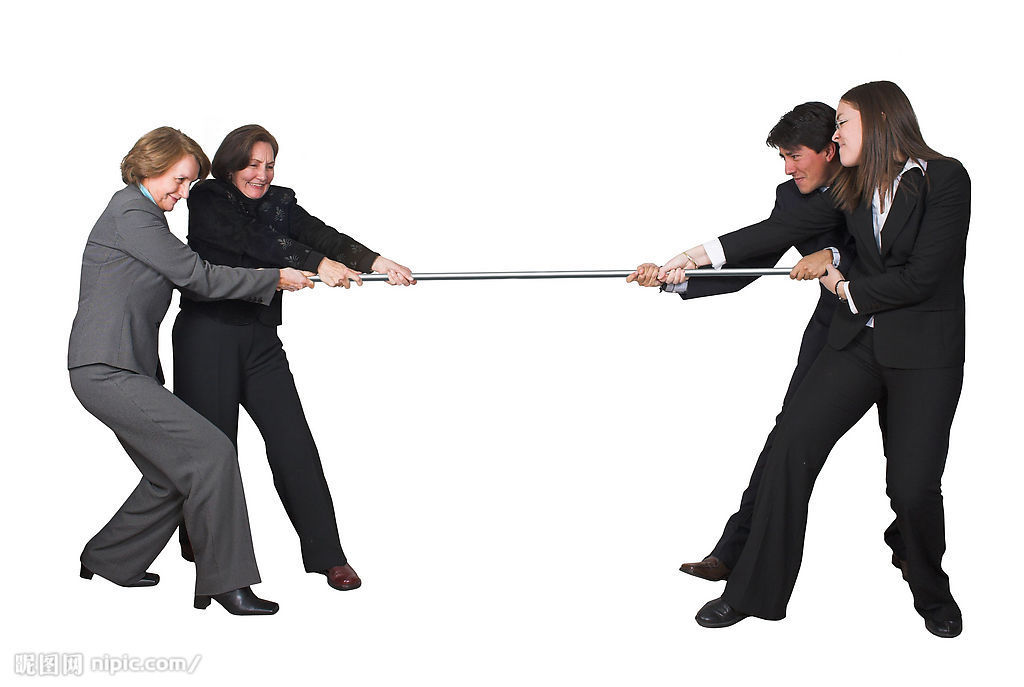 对抗式思考
局限性思维容易——
从自身的角度进行考虑，形成对抗
从片面的角度进行考虑，不能全面看问题
传统思维的误区
——局限性思维
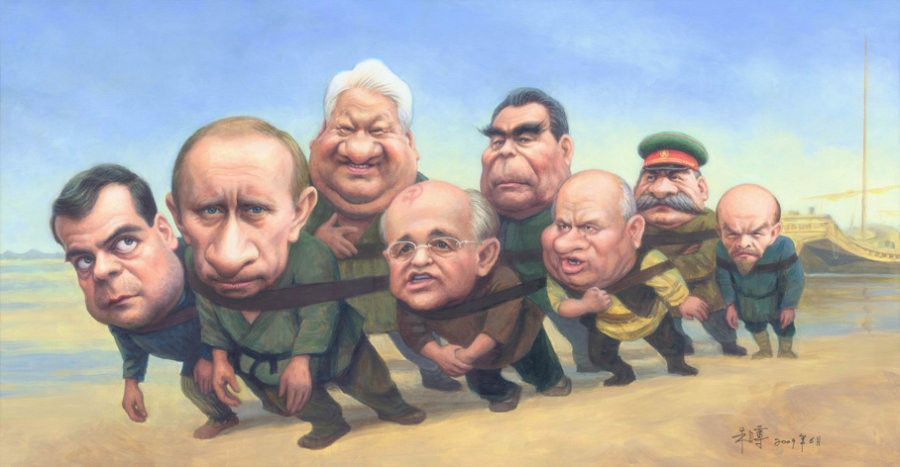 蚂蚁的秘密
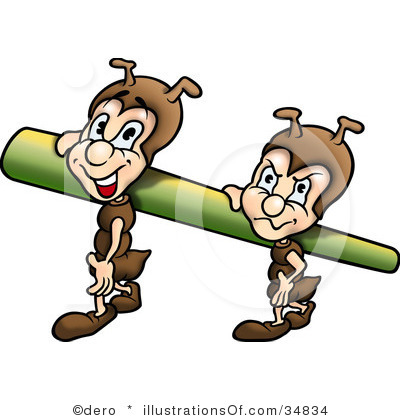 俄罗斯的奋斗史
平行式思维
平行思维
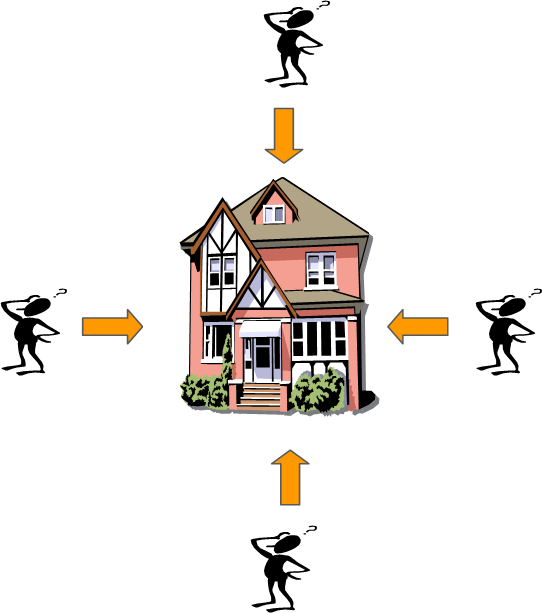 六顶思考帽
平行思维是一个管理我们思维本身的一种方法。它将我们的思维从不同侧面和角度进行分解，分别进行考虑，而不是同时考虑很多因素。
平行思维
1、如何指导更加集中、高效的会议
2、如何在大多数人只能发现问题的地方发现机会
3、如何从全新和不寻常的角度看待问题
4、如何从多个角度看问题
5、如何培养协作思考
6、如何减少交互作用中的对抗性和判断性思考
7、如何采用一种深思熟虑的步骤来解决问题和发现机会
8、如何创造一种动态的、积极的环境来争取人们的参与
9、如何解决问题时发现不为人注意的、有效的和创新的解决方法
通过六顶思考帽的训练可以掌握
10、如何为公司贯彻解决方案的简单易行的工具
11、高度集中与高效会议的方法
12、如何发现一个问题的新的角度，从而找到商业机会
13、将问题分解成不同层次的技能
14、培养团队的协同思维能力
15、减少沟通中对抗的方法
16、如何创建动态的、积极的环境争取人们参与
17、如何有效地提高创造能力
18、将解决方案轻松贯彻下去的方法
19、执行能力
通过六顶思考帽的训练可以掌握
~cess
+
5×~tive
帽子家族
资料与信息
直觉与感情
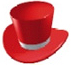 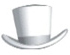 积极与乐观
逻辑与批判
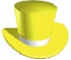 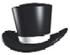 创新与冒险
系统与控制
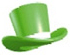 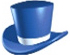 平行思维工具：六顶思考帽
六顶思考帽各自内在的含义
六顶思考帽各自的位置
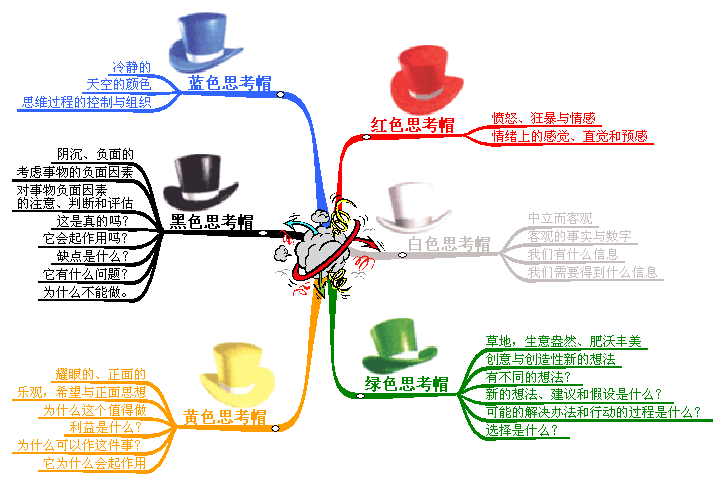 思维的混战
白色是中立而客观的。
代表着事实和资讯。中性的事实与数据帽, 处理信息的功能。
今年的管理费用同比去年增加了5个百分点。
  今年上半年的营销额2000万，利润360万。
  A工程原计划8月20日完成，实际延期5天。
  B工程成本统计为745万元。
白帽
与白帽相关的就是资料与信息
我们拥有哪些信息？
  我们希望拥有哪些信息？
  我们如何获得信息？
白帽
练习：请阅读以下短文，请找出哪些是事实？
某商人                        ，          来到店堂并索要钱款，      打开收银机，收银机内的东西被    了出来而                       ，一位       很快              。
刚关上店里的灯
一男子
店主
倒
那个男子逃走了
警察
接到报案
白帽
红色是情感的色彩。
代表感觉、直觉和预感。情感帽, 形成观点和感觉的功能。
我戴上红帽，我不喜欢这个计划。
  我的预感告诉我，这个做法行不通。
  我不喜欢你们处理这件事情的方式。
  我的直觉告诉我，价格很快就会跌下来。
红帽
记忆
直觉
直觉的产生过程
直觉与思维
表达形式： 
  我现在有什么感受?
  我的感觉告诉我什么?
  我的直觉反应是什么?
红帽思维的用途
  承认情感是思维的一部分。
  让背景情感现形，以便观察可能带来的影响。
  可以让情感得以发泄。
  直觉和预感发挥优势。
红帽
红帽单独使用场景
  征求团队意见
  无法判断的时候
  对决策进行投票的时候
红帽思维的使用原则
  正确认识和运用直觉与情绪。
  不要证明或解释自己的感觉。
  认可预感，但非凭预感作决定。
  避免争辩。
  须在30秒以内作出回答，避免过度使用红帽。
红帽
黑色是阴沉的颜色。
意味着警示与批判。谨慎帽, 发现事物的消极因素的功能。
它会起作用吗？
  它的缺点是什么？
  它为什么不能这样做？
  这样做会存在什么危险？
黑帽
黑帽思维的用途
  对事实和数据提出质疑
  指出不符合逻辑的方面
  指出未来的风险与可能发生的问题
黑帽思维的原则
  黑帽思维是一种强势思维。
  可以用黑色思考帽应付黑色思考帽。
  黑帽思维应该提出应对方式。
黑帽
黄色是顶乐观的帽子。
代表与逻辑相符合的正面观点。乐观帽, 识别事物的积极因素的功能。
为什么可以做这件事情？
  优点是什么？
  这样做会带来哪些积极正面的影响？
黄帽
黄帽思维的用途
  探求事物的优点
  证明为什么某个观点行得通（必须符合逻辑）
  检查忽略的价值，当未来不确定的时候，黄帽思维通过一些问题建立可行性的基础，比如寻求线索，预测趋势和其他可能性。
黄帽
黄帽思维与黑帽思维的关系
黄帽思维是积极正向，而黑帽思维是负面的，因此，在考虑一些新的想法与改变时，通常优先采用黄帽思维，然后用到黑帽思维。
黄帽与黑帽的博弈
绿色是春天的色彩。
是创意的颜色。创造力之帽, 创造解决问题的方法和思路的功能。
新的想法、建议和假设是什么？
 我们还有其他方法做这件事情吗?
绿帽
创意与绿帽思维
  绿帽思维本身无法使人们变得具有创造力
  在绿帽思维下，我们不能要求任何成果，我们只能要求一种心力的付出。
绿帽思维的用途
 寻求改进
 摆脱束缚
 寻找创新
绿帽
蓝色是天空的颜色，笼罩四野。
控制着事物的整个过程。指挥帽, 指挥其它帽子，管理整个思维进程。
我们的议程是怎样的？
 我们下一步该采用哪顶帽子？
 我们怎么总结现有结论？
蓝帽
蓝帽思维的使用原则
在蓝色思考帽下，我们不再思考讨论的主题，我们考虑的是那些与主题有关的思维。
  蓝帽经常使用在思维的开始、中间和最后阶段。
  主持人一般都有蓝帽思考功能，但也可以是指定另外的人。
  蓝帽思维有一个重要的工作就是打断争论。
蓝帽
蓝帽思维的用途
我们应当从哪里开始?
  我们的目标是什么?
  议程是怎样的?
  应该用哪些帽子?
  我们怎样去总结?
  下一步该怎么做?
蓝帽的用途
有时候，我们往往不知道什么时候该戴哪顶帽子。一个团队的成员常常在同一时刻戴着不同颜色的帽子，因此导致我们的大量思想混乱，相互争吵和错误的决策。
认识问题解决问题角度
“六顶思考帽”思维方法使我们将思考的不同方面分开，这样，我们可以依次对问题的不同侧面给予足够的重视和充分的考虑。就像彩色打印机，先将各种颜色分解成基本色，然后将每种基本色彩打印在相同的纸上，就会得到彩色的打印结果。同理，我们对思维模式进行分解，然后按照每一种思维模式对同一事物进行思考，最终得到全方位的“彩色”思考。 
一个典型的六顶思考帽团队在实际中的应用步骤： 
1、陈述问题事实（白帽） 
2、提出如何解决问题的建议（绿帽） 
3、评估建议的优缺点：列举优点（黄帽）；列举缺点（黑帽）
4、对各项选择方案进行直觉判断（红帽） 
5、总结陈述，得出方案（蓝帽）
认识问题解决问题角度
过程角度
理性逻辑（左脑）
直觉情绪（右脑）
评价角度
正面角度
负面角度
内容角度
推论演绎角度
方案角度
常规角度
创新角度
事实角度
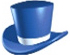 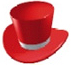 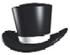 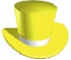 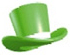 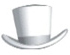 认识问题解决问题角度
通常情况下，避免在开始使用的帽子
——黑帽
通常情况下，避免在结束使用的帽子
——绿帽
如何使用六顶思考帽
在以下状况中，可以使用六帽组合来进行分析。
制定初步方案一般步骤：
蓝帽——思维任务是什么？
白帽——对内容我们都知道什么？
绿帽——我们能想出什么主意？
红帽——感觉怎样？
黄帽——有哪些优点？
黑帽——有哪些缺点？如何弥补？
制定方案的步骤
系统使用六顶思考帽
初步方案
快速评价
改进
设计
……
如何使用简单的短序列
一、初步方案
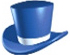 ——思维任务是什么？
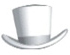 ——对这个情况我们都知道什么？
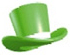 ——我们能想出什么主意？
如何使用简单的短序列
二、快速评价
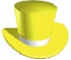 ——优点是什么？
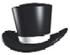 ——缺点是什么？
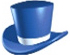 ——我们能总结这些优缺点吗？
如何使用简单的短序列
三、改进
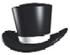 ——缺点是什么？
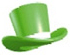 ——我们能想出什么主意？
如何使用简单的短序列
四、设计
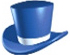 ——设计任务是什么？
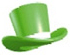 ——可能的设计是什么？
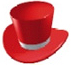 ——我们如何看每种可能的设计？
如何使用简单的短序列
五、解释
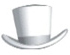 ——对这个情况我们都知道什么？
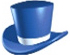 ——如果不转变成借口和理由？
如何使用简单的短序列
请根据以下对话，指出分别是用的什么思考帽？
A：最近班里的学生学习氛围有所下降，平均成绩下降10分。
B：可能是对学习失去了兴趣了吧。
A：我也是这么想，所以我想请学生自己出考题考试，提高他们学习的主动性。
B：他们自己出题？但是如何阻止有人出题目过于简单呢？
A：我会请他们出100道题，而且我会根据他们题目的全面性和挑战性来打分。
B：对你来说，打分可能很困难。
A：可能是。但我认为比起只做我出的题目来说，这种方法能更好的检测他们的学习。
B：有的家长可能不同意。他们担心小孩知道答案，会影响学习。
A：这点我会和家长沟通的，听听他们的意见。
B：好。这将是有趣的实验。但凭我的经验，觉得有可能会失败。
实战演习
案例一、你与同事一同完成一项任务，因为同事的原因导致了很大失误，领导在总结会上当众批评了你，却没有批评同事，你该怎么办？ 
【参考答案】： 
 1、红帽思维技巧表明内心感受：我会觉得很委屈。毕竟不是自己的原因造成的，被领导无端批评，心里肯定不好受。 
 2、黄帽思维技巧基于理性的肯定：我会正确对待领导的批评。领导之所以批评我而不批评同事，可能是因为不了解情况，也可能是因为对我的重点培养，也可能是借机针对我的。如果是因为不了解情况，我会找个适当的时机告诉领导整个事情的原委，让领导了解情况；如果是对我的重点培养，特意要求比别人严格，我会在下阶段工作中更加严格要求自己；如果是因为领导借机针对我，我会在以后的工作中加强与领导的沟通，让领导多了解我，努力改变这种状况。
3、蓝帽思维技巧对问题进行概括性的总结：毕竟这项工作是我们两个人共同完成的，同事的失误也因为自己没有起到监督和帮助的责任，应该受到批评。
案例二、你的朋友小贾是某公司的一名职员，虽然收入很高，但工作压力也很大，几乎每天都要加班。昨天上午因遭受经理的训斥而很烦闷，他(她)约你今天晚上去喝茶，你觉得见面后应该怎样做才能最好地帮助他(她)？ 
【参考答案】： 
 1、白帽思维技巧获取信息：认真耐心倾听，能够真诚感受他人的处境和情感，注意分析小贾在公司的真实境况和遭受训斥的真正原因。 
 2、红帽思维技巧情感安慰和鼓励：尽力给予恰当的劝慰，在缓解小贾的压力和情绪的基础上，要帮助小贾把公司发展与个人工作努力结合好。 
3、黄帽思维技巧科学的肯定：结合小贾的志向和自身情况给予劝解和较为现实的建议。
4、蓝帽思维技巧组织协调和控制：最后引导谈论一些共同开心的话题，或陪送回家，提议安排时间散心休闲等。
案例三、农民不太了解合作医疗，农村合作医疗制度推行的较慢，政府要求年底达到95%参保率，要求你做一个宣传和推广，你怎么做？ 

【参考答案】： 
 1、红帽思维技巧表明观点和态度：农村合作医疗，是国家的一项重要的惠民政策，关系重大。领导把这项工作交给我，是对我的信任，我一定会尽全力做好，不辜负领导的希望。 

2、黄帽思维技巧原因分析：我会通过调查、分析等手段全面深入了解农民不了解合作医疗的原因，根据了解的情况确定合适的宣传推广方式。确定活动举办的时间、地点、参与人员，做好人员的分工，筹备所需物资，安排所需车辆，制定宣传的具体方案，制作宣传材料等。做好这些工作之后，作出预算，把总体方案报领导审批。如果领导提出意见，再做出相应的修改、调整。同时做好相应的应急预案。
3、蓝帽思维技巧对问题进行组织、计划、协调和控制。按照既定方案，认真组织实施，同时密切关注活动的进展情况，并根据需要适时对活动的进程进行调整。活动结束之后，做好收尾工作，认真对各种物资、材料进行归类、入库。做好总结。对活动的总体效果进行客观评估，形成书面材料，上报领导。以便其他部门的人员开展下一步的工作。同时，写一份材料将活动的总体情况上报领导。
案例四、在一次全体会议上，领导对一个项目做了赞扬，并且称赞了你在这里的表现，而你其实根本没参与这个项目，请问你该怎么处理？ 
【参考答案】： 
 1、红帽思维技巧表明观点和态度：对于不属于自己的荣誉，不能采取默认的形式心怀侥幸地接收，这是自欺欺人，也会让领导、同事误解我的为人，所以我必须澄清此事。 
 2、黄帽思维技巧原因分析：领导表扬我，很可能是将该项目负责人在汇报工作时汇报的表现优越的人与我混淆了，其实是另一位同事的荣誉。鉴于全体会议的场合比较隆重，不宜直接站起来，指出领导的错误，应该先迅速与该项目的负责人沟通，说明情况，请他将实际应该表扬的人的情况写成小纸条，通过给领导倒水或者更换话筒等方式，告知领导，借机澄清事实。 
3、蓝帽思维技巧对问题进行总结：我觉得，对于这种公开场合、规模较大的会议，出现问题，应该进行当场补救，因为一旦散会负面影响就会扩大，事后补救效果很有限。
案例分析
运用六顶思考帽讨论：
         如何激发员工培训的积极性？